TOÁN
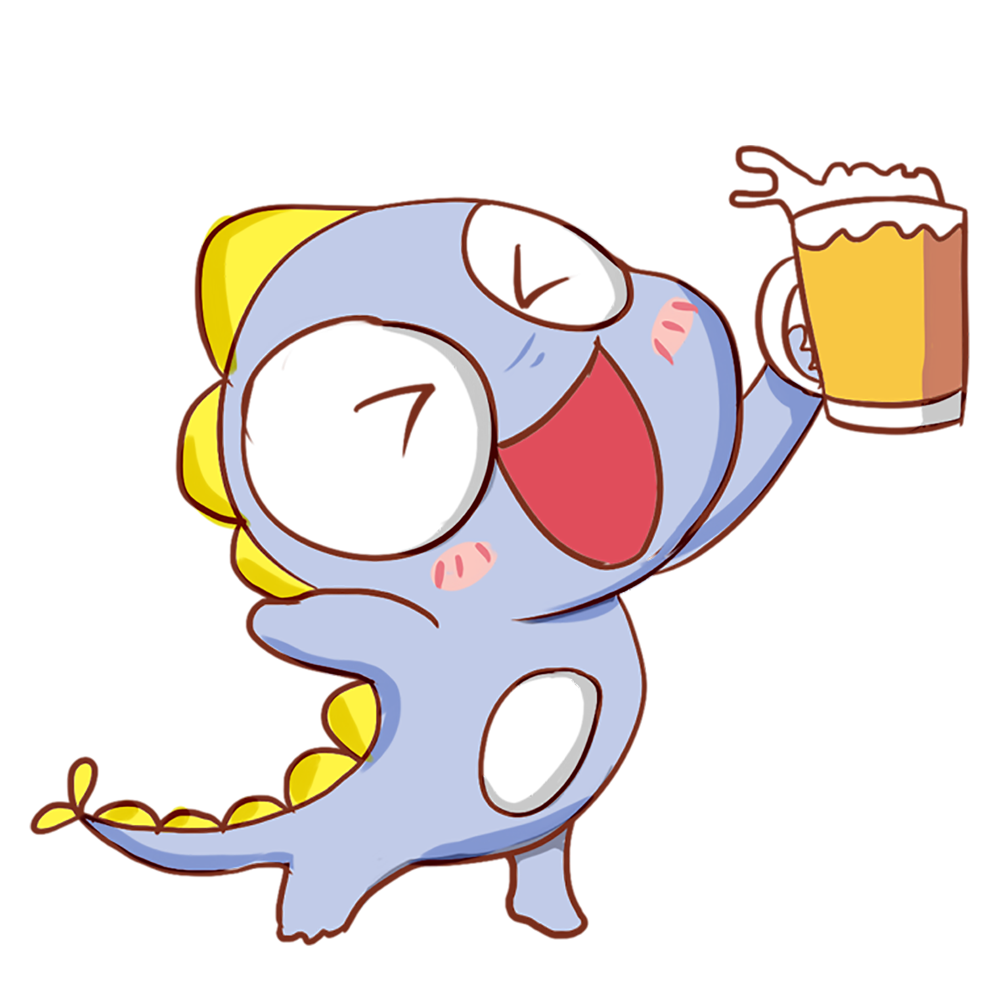 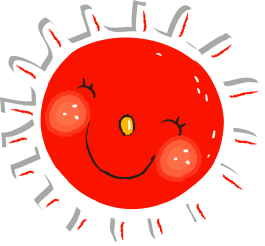 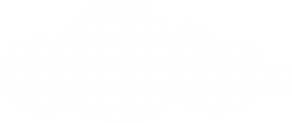 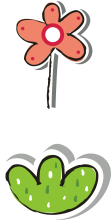 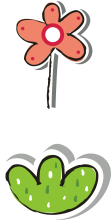 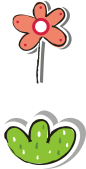 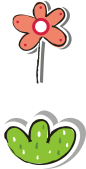 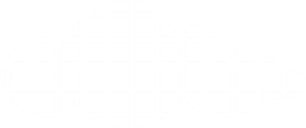 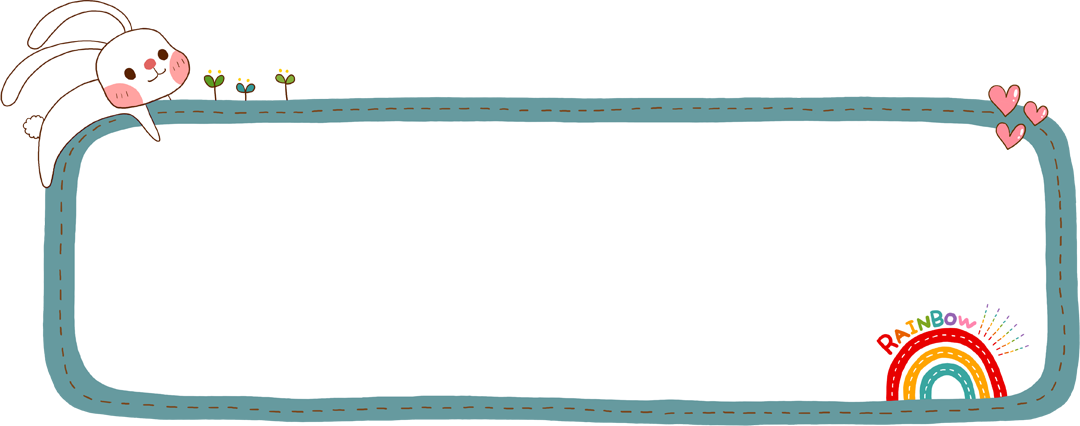 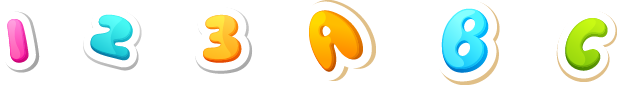 TRò chơi : Hái táo
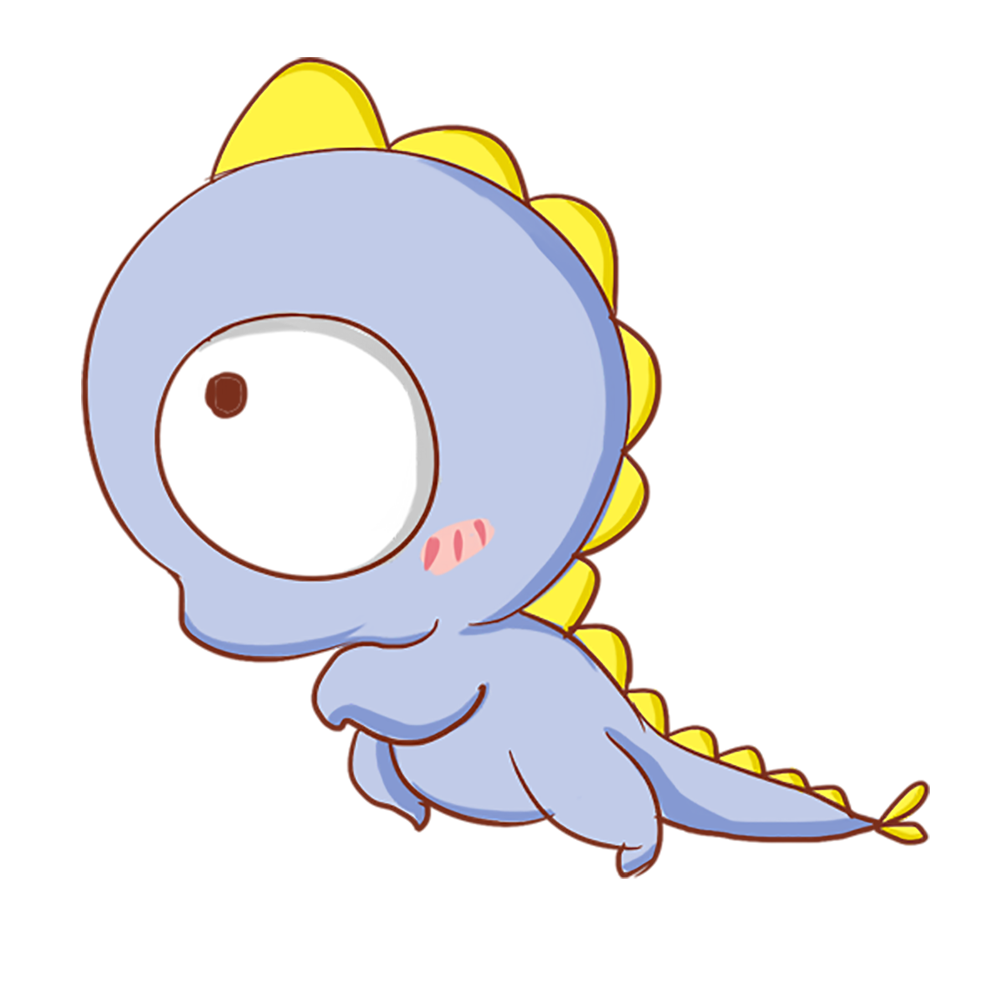 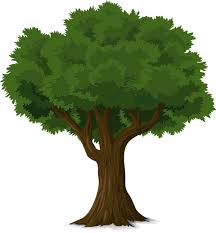 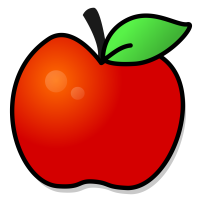 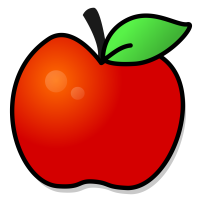 Trò chơi: Hái táo
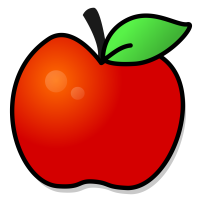 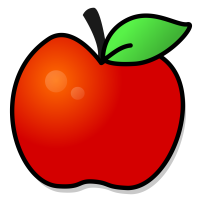 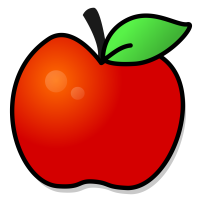 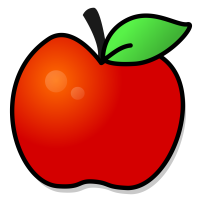 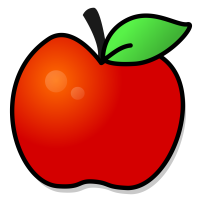 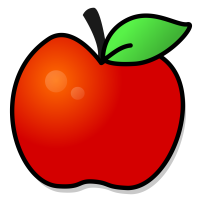 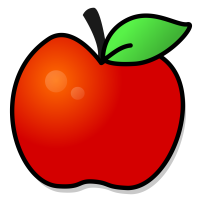 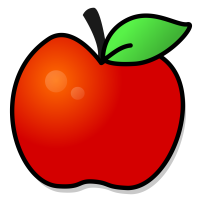 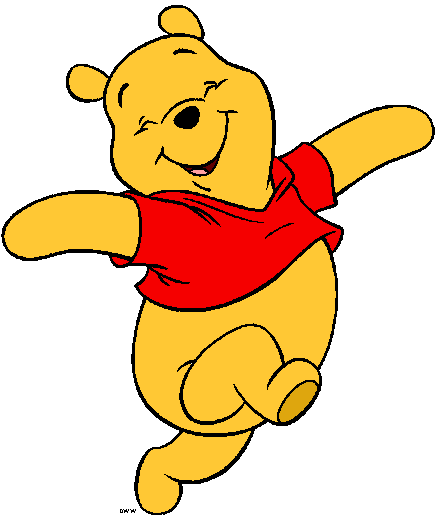 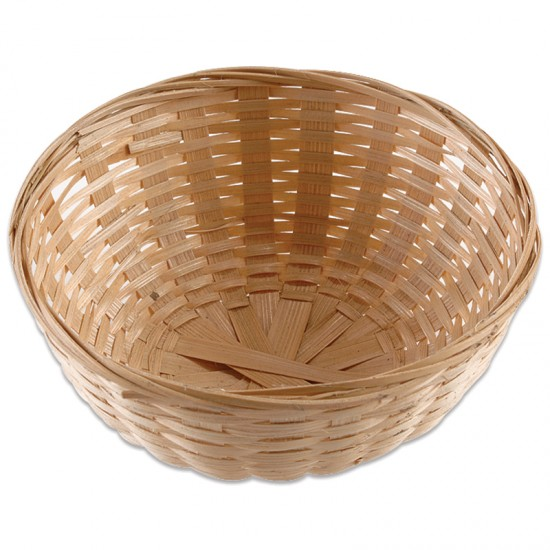 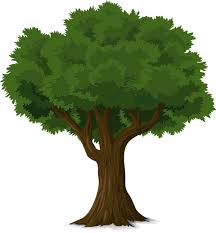 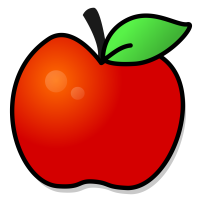 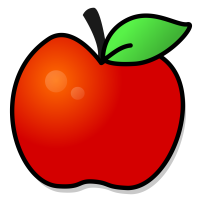 Trò chơi: Hái táo
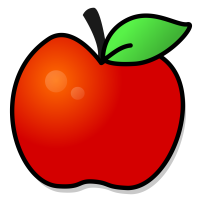 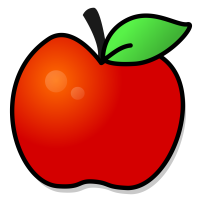 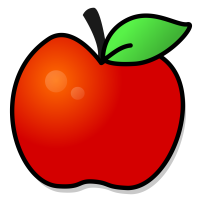 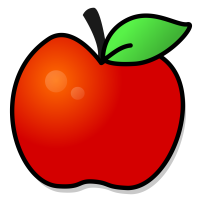 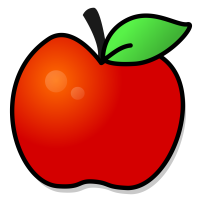 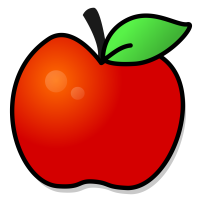 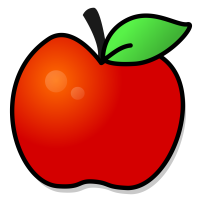 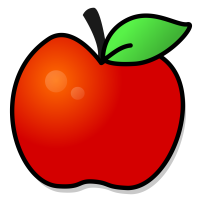 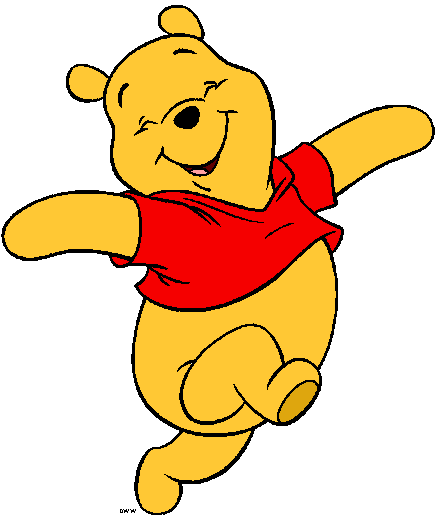 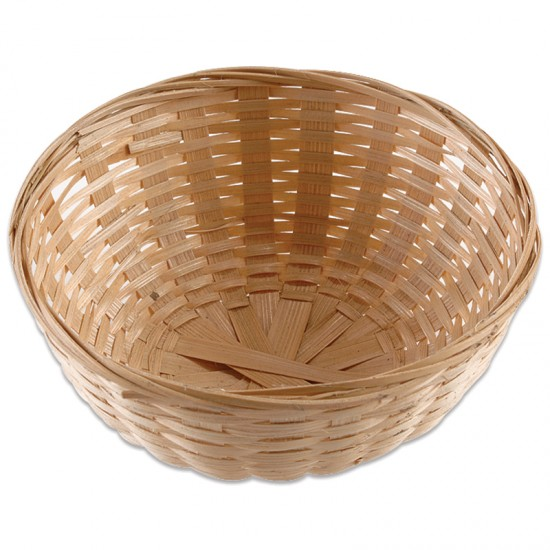 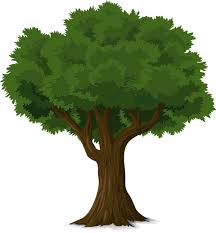 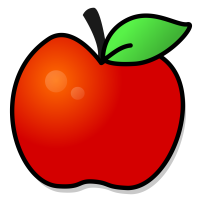 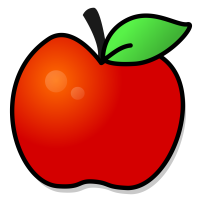 Trò chơi: Hái táo
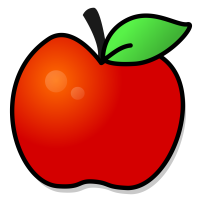 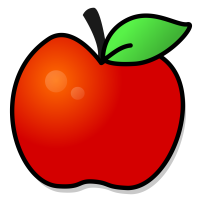 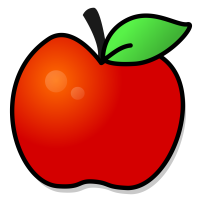 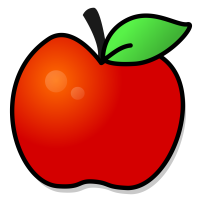 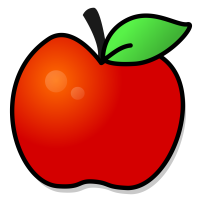 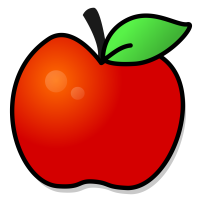 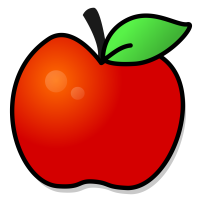 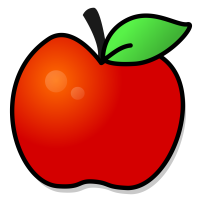 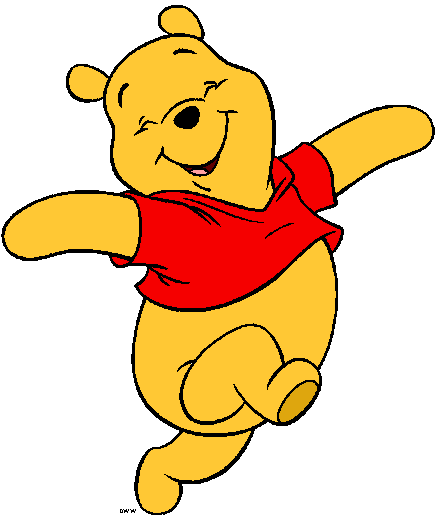 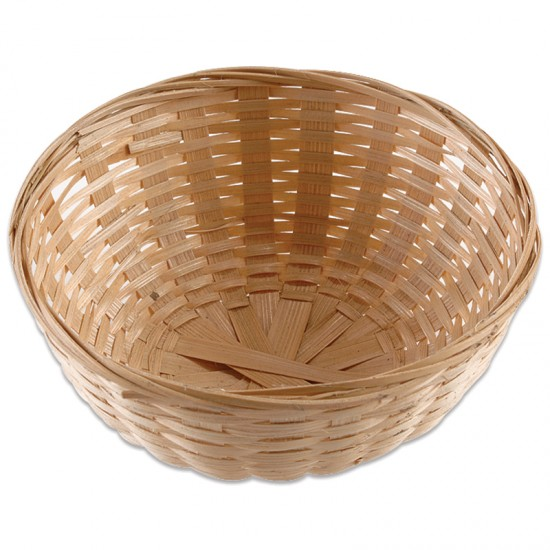 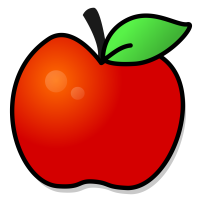 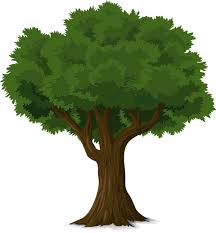 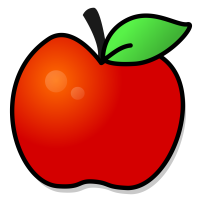 Trò chơi: Hái táo
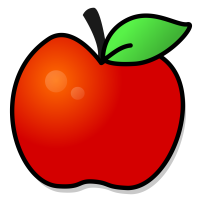 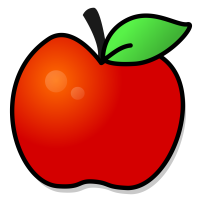 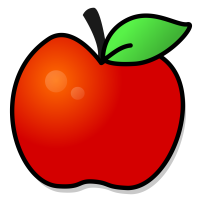 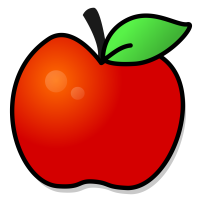 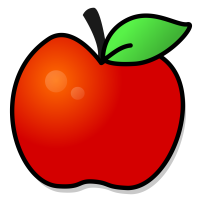 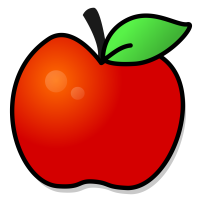 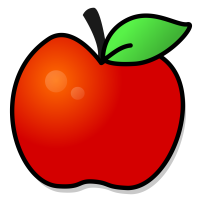 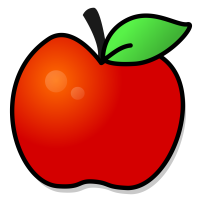 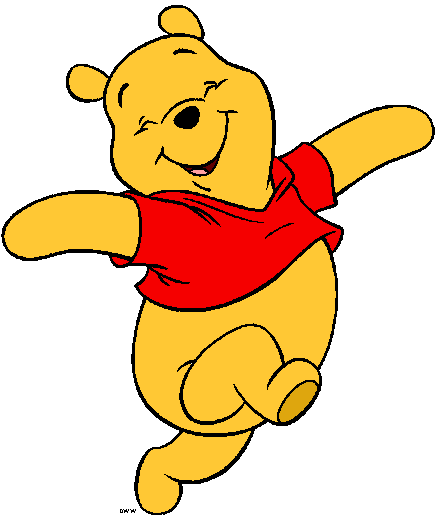 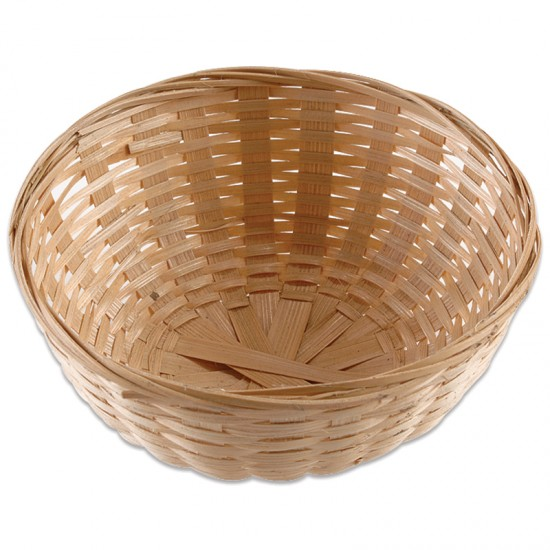 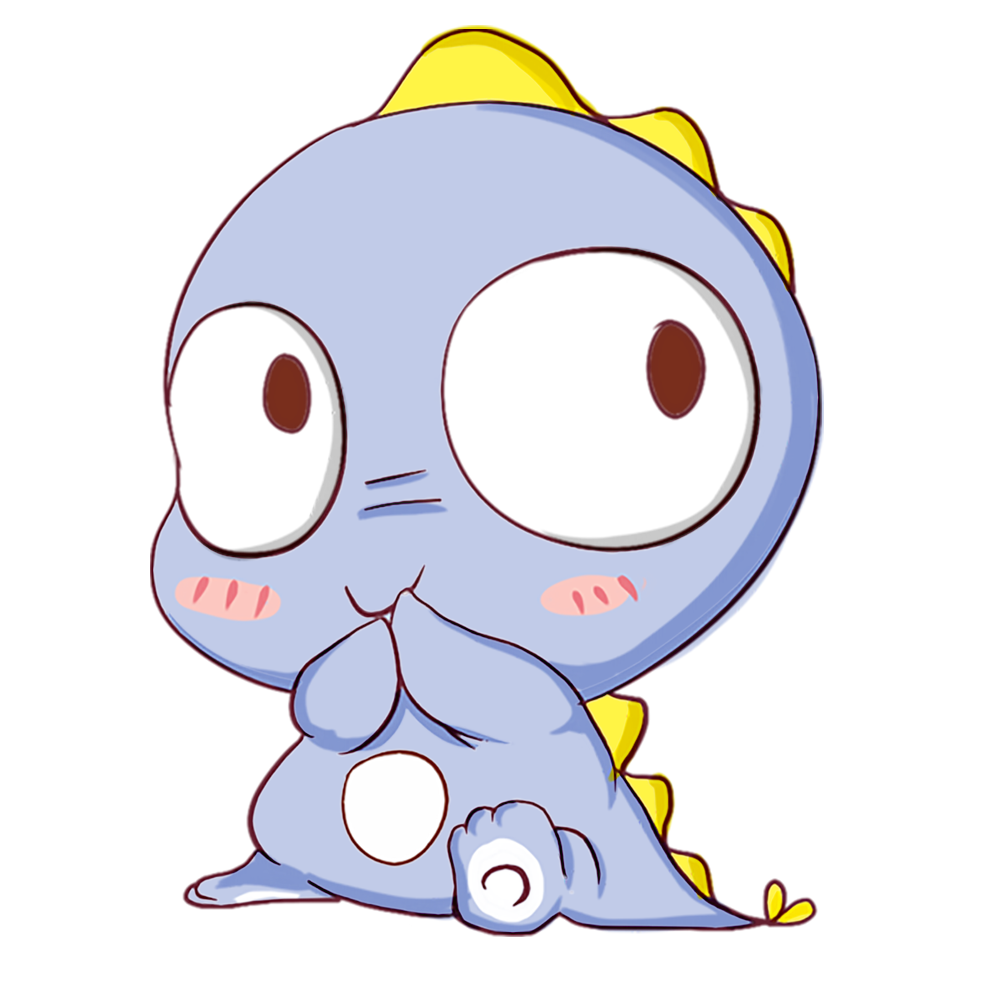 Bài 2: Tính nhẩm:
10 – 2=
6 – 3 =
7 – 6 =
1
8 – 7=

7 – 5=

9 - 6=
4
9 – 5 =

6 – 5 =

10 – 8 =
2
1
2
1
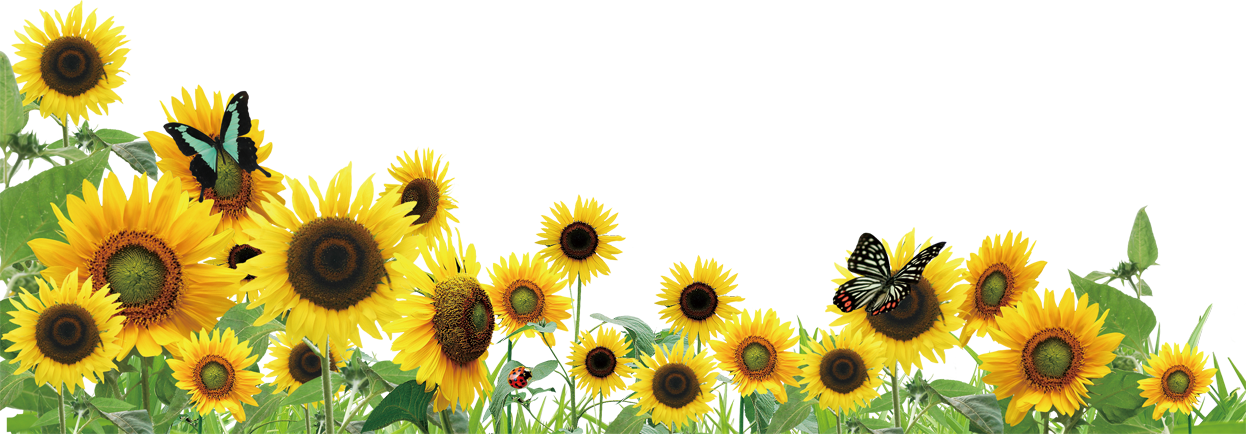 3
2
1
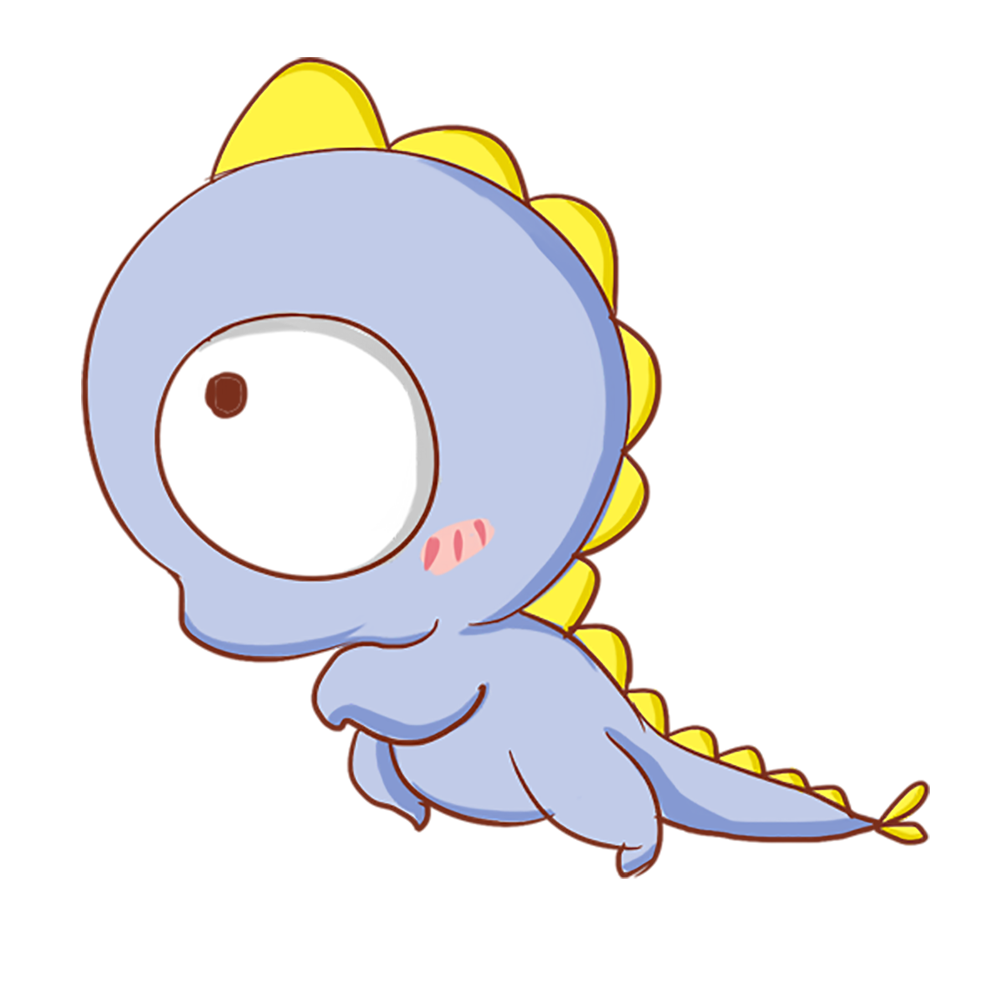 Bài 3: Nêu phép trừ thích hợp với tranh vẽ:
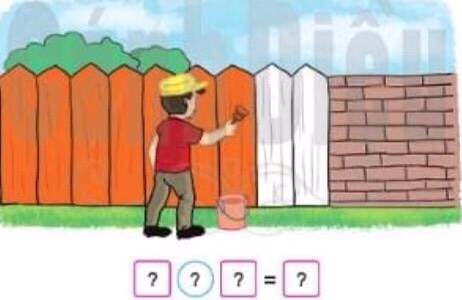 9
2
-
7
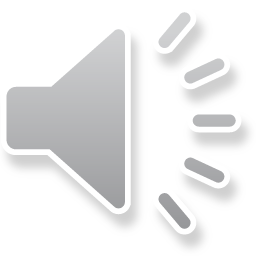 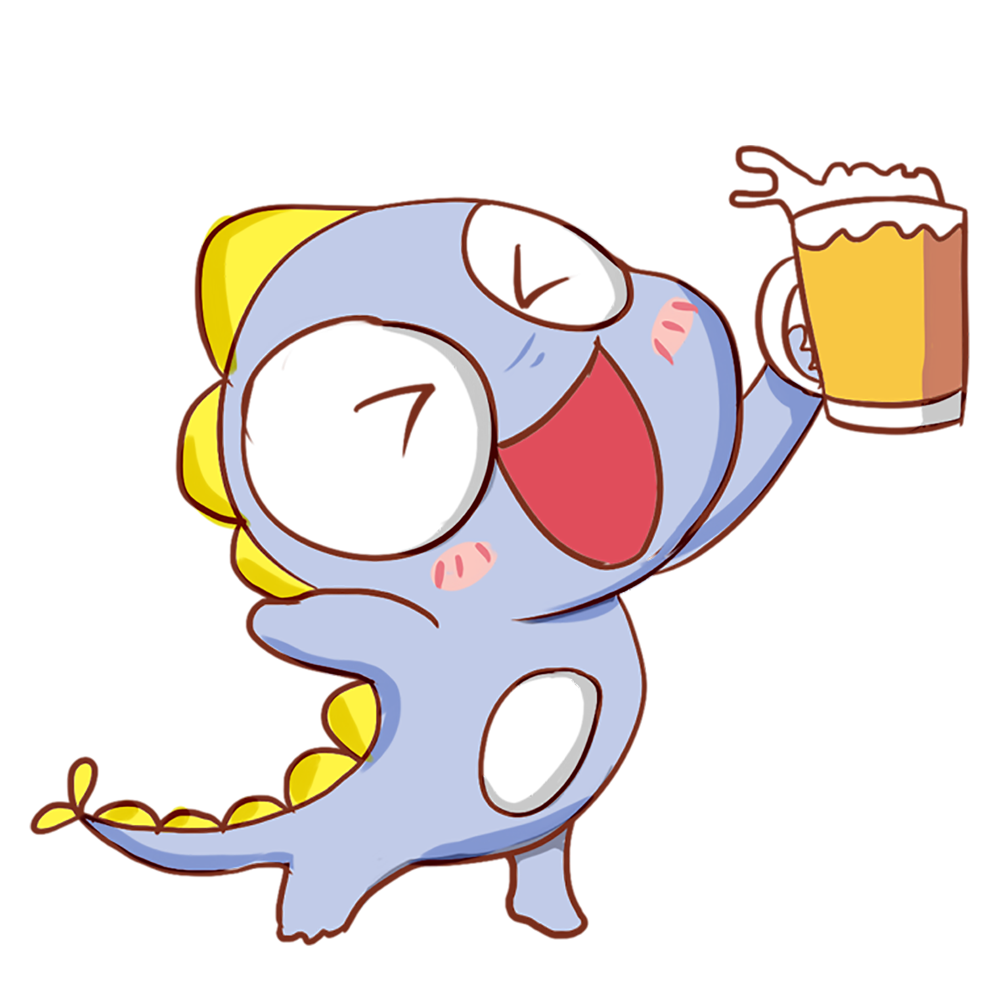 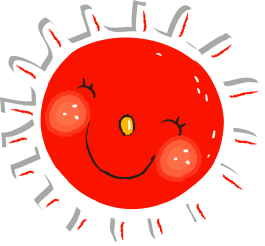 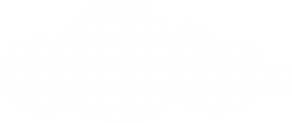 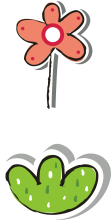 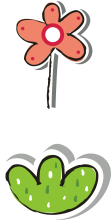 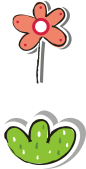 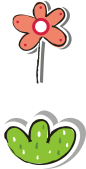 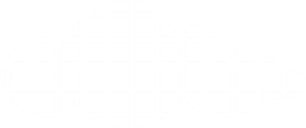 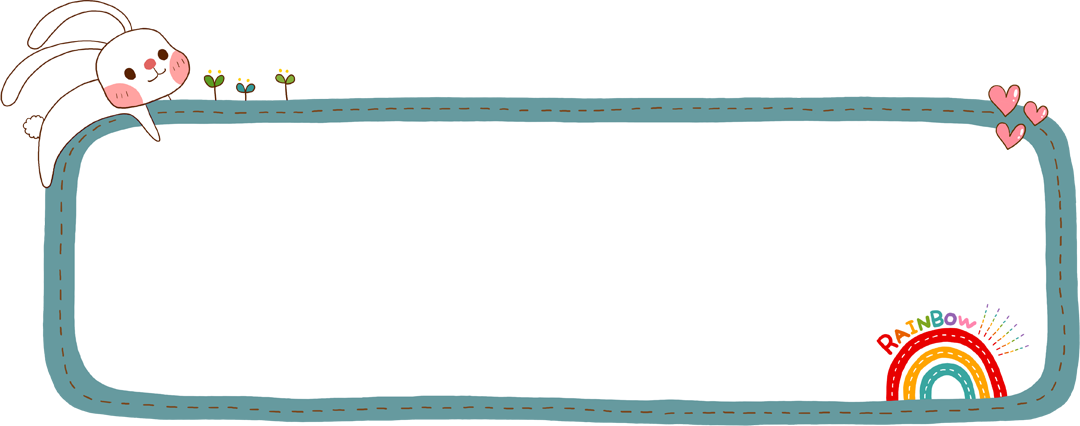 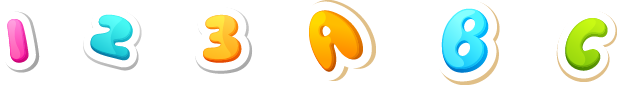 Ai nhanh anh đúng
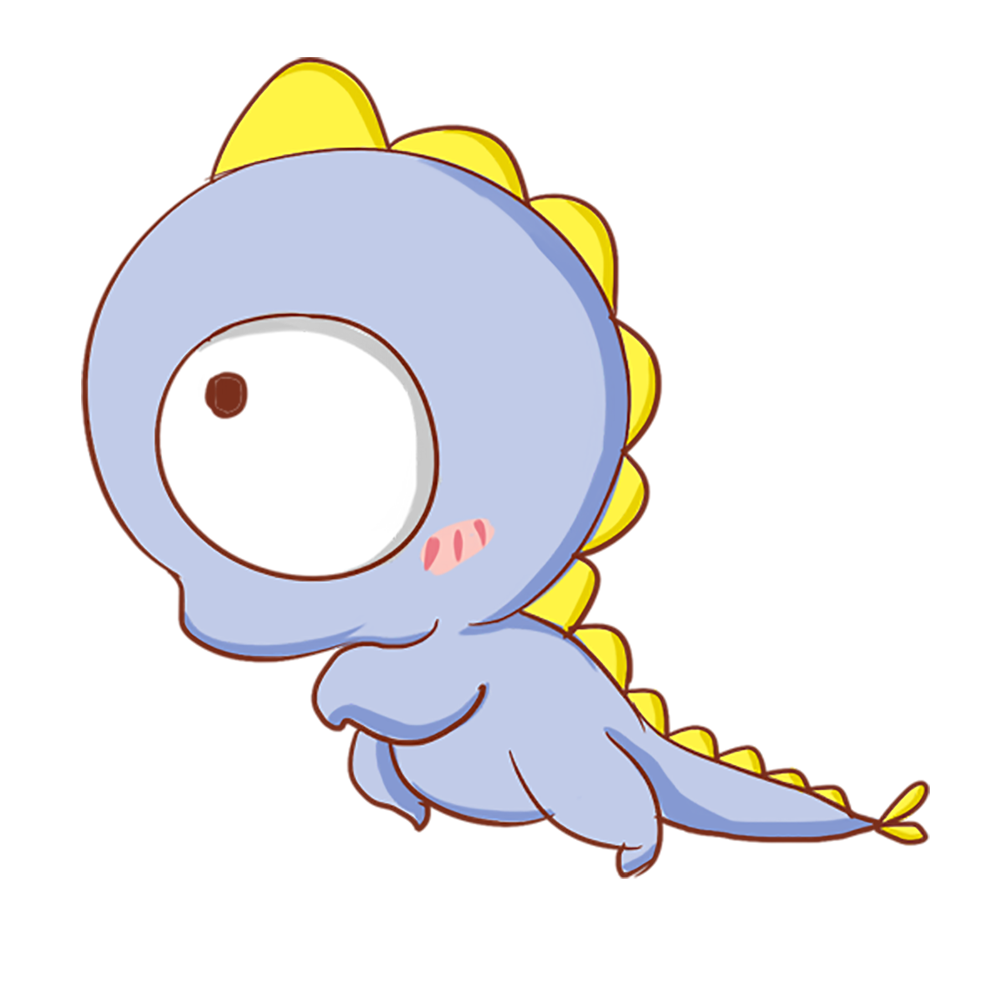 10 – 4 = ?
7
6
B
A
8
C
5 là kết quả của phép tính?
10 - 5
A
10 - 4
B
10 - 6
C
9 – 7 = ?
10 - 5
10 -7
A
B
10 - 8
C